Land Use Planning and Population Projections
Watershed Restoration and Enhancement Committee WRIA 8

March 2019
SNOHOMISH COUNTY
	WRIA 8
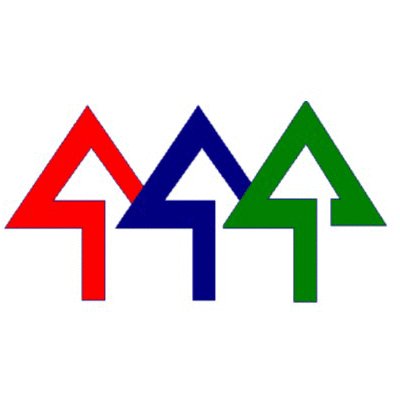 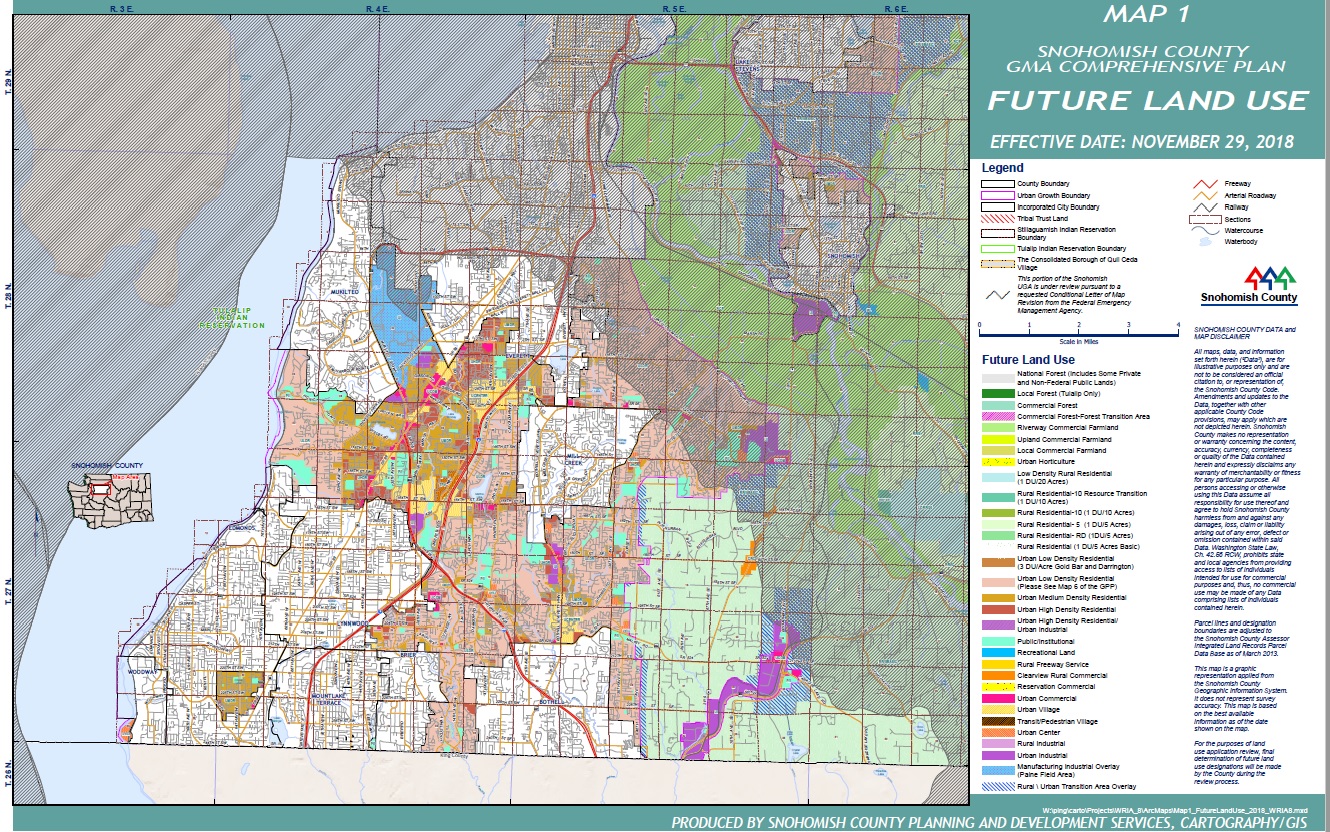 Snohomish County future land use map
Vision 2050 and Regional Growth Strategy
Local Policies:
91.5% of growth allocated to UGAs
8.5% of growth allocated to Rural/Resource areas
Prohibition on sewer extension outside of UGAs
County and city development regulations:
Zoning code
Rural cluster subdivisions
Critical area protection
Tree canopy requirements
NEW county water code (2019)
Non-Regulatory Programs affecting development density:
Current Use tax program
Transfer of Development Rights
Policy and Regulation that will affect future growth in WRIA 8
OFM 
Total Pop
2038
OFM 
Total Pop
2018
Total Pop
Growth 2018-2038
Growth Forecasts:Rural Housing Units
1,039,163
807,659
231,504
Total Pop
Growth 2018-2038
8.5%
Rural Pop
Growth 2018-2038
19,678
231,504
Rural Pop
Growth 2018-2038
Rural HU
Growth 2018-2038
Rural Avg. HU Size
19,678
2.51048
7,866 *
* Countywide rural and resource area HU growth 2018 -2038: WRIA 3, 4, 5, 7 and 8
OFM 
Total Pop
2038
OFM 
Total Pop
2018
Total Pop
Growth 2018-2038
Growth Forecasts:Urban Housing Units
1,039,163
807,659
231,504
Total Pop
Growth 2018-2038
91.5%
Urban Pop
Growth 2018-2038
211,827
231,504
Urban Pop
Growth 2018-2038
Urban HU
Growth 2018-2038
Urban Avg. HU Size
211,827
2.466
85,899*
* Countywide UGA HU growth 2018 -2038: WRIA 3, 4, 5, 7 and 8
Total Countywide 
HU  Growth 
2018-2038
Urban HU
Growth 2018-2038
Rural HU
Growth 2018-2038
Countywide HU Growth Estimate 2018-2038
85,899
93,765
7,866
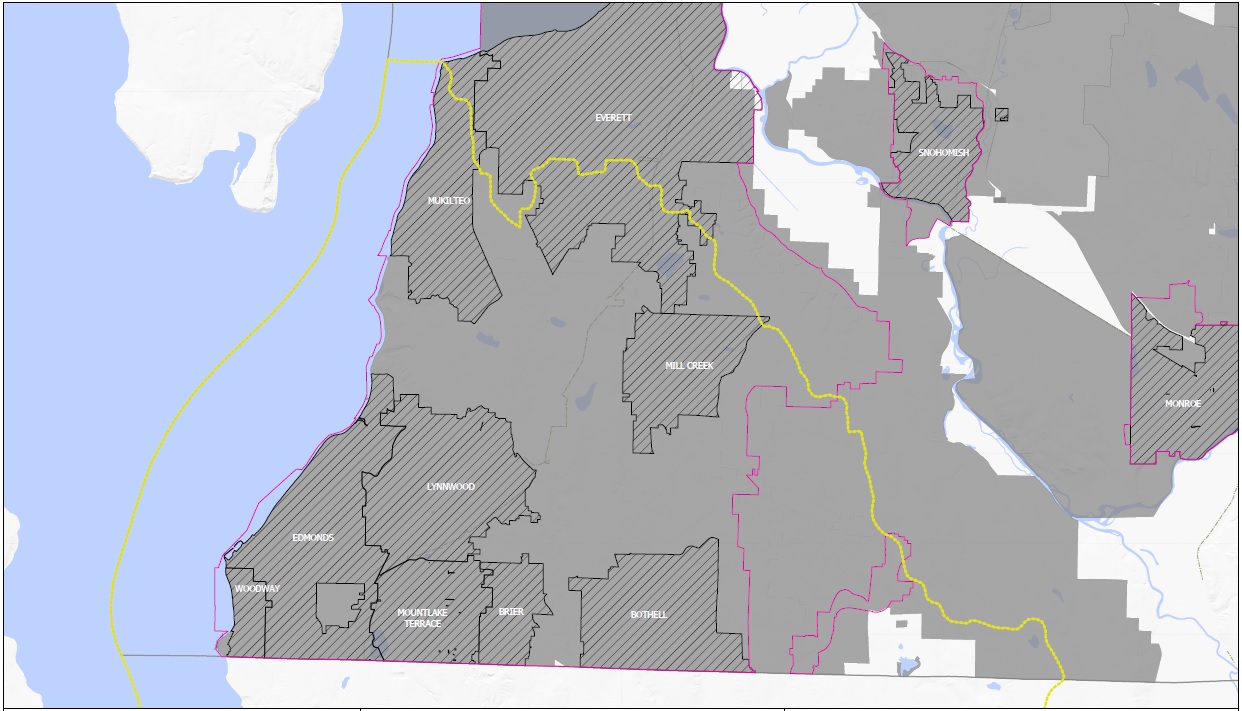 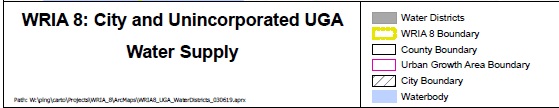 WRIA 8 city and unincorporated UGA water supply map
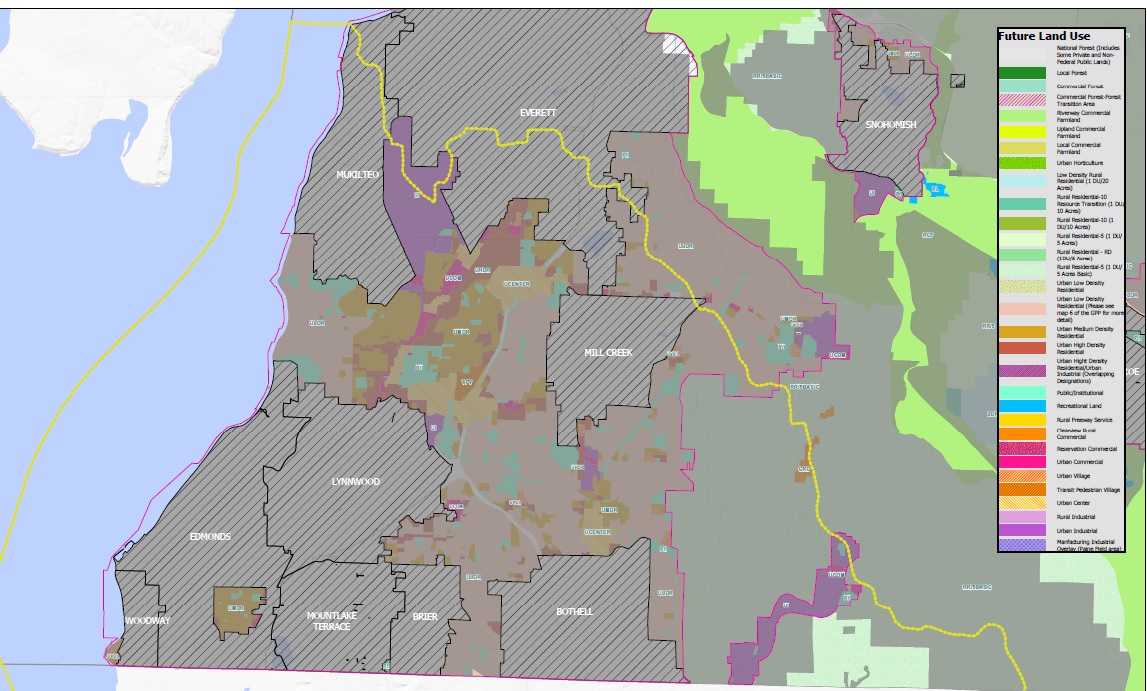 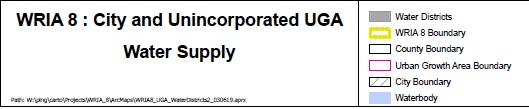 WRIA 8 City and Unincorporated UGA water supply map
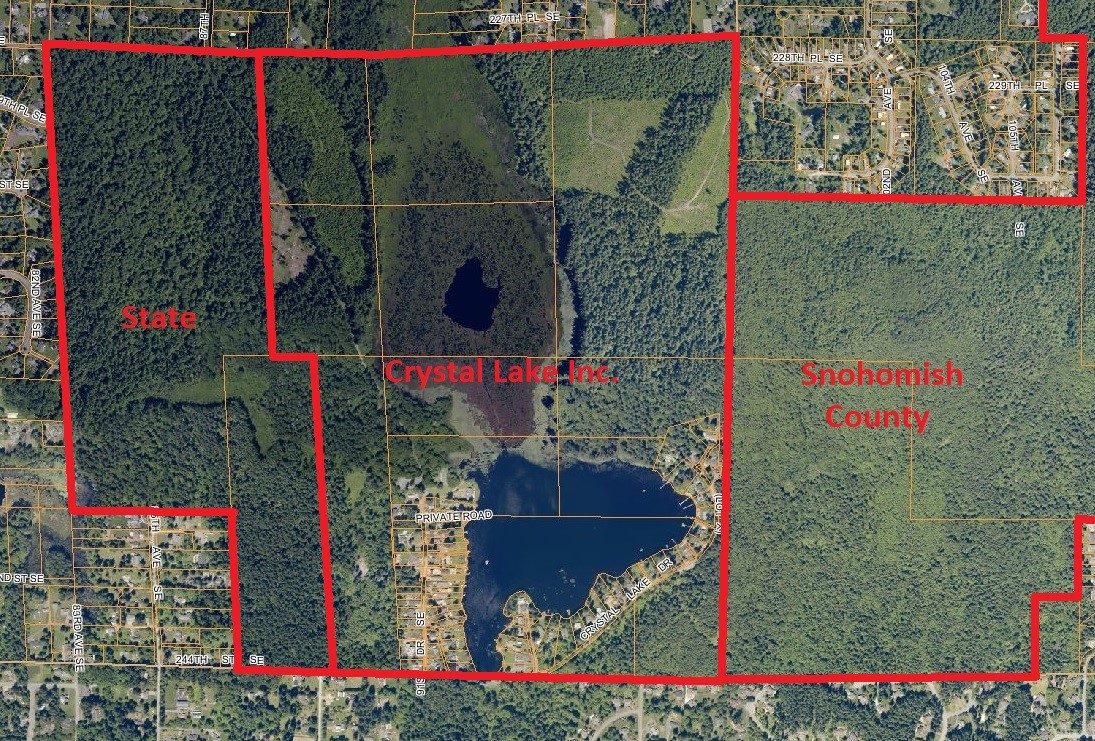 Crystal Lake
Assumption:
Past trends are good predictors of future growth distribution by WRIA; provided …
Adjustments needed for vacant land availability
How much HU growth will be in WRIA 8?
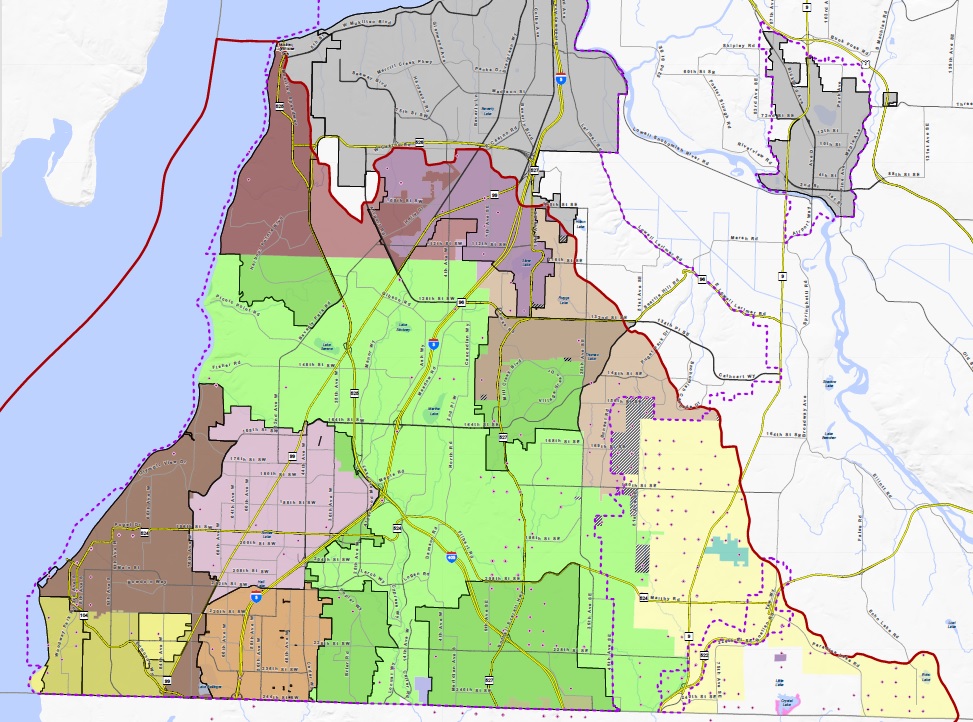 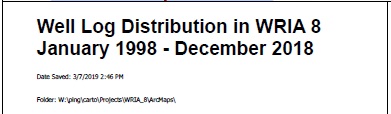 WRIA 8 well logs 1998-2018 map
1,684 wells added between 1999-2018 in WRIA 8

Average of 84 new wells each year over twenty years

New wells added over 5-year increments:
Water Well Data in WRIA 8 (1998-2018)
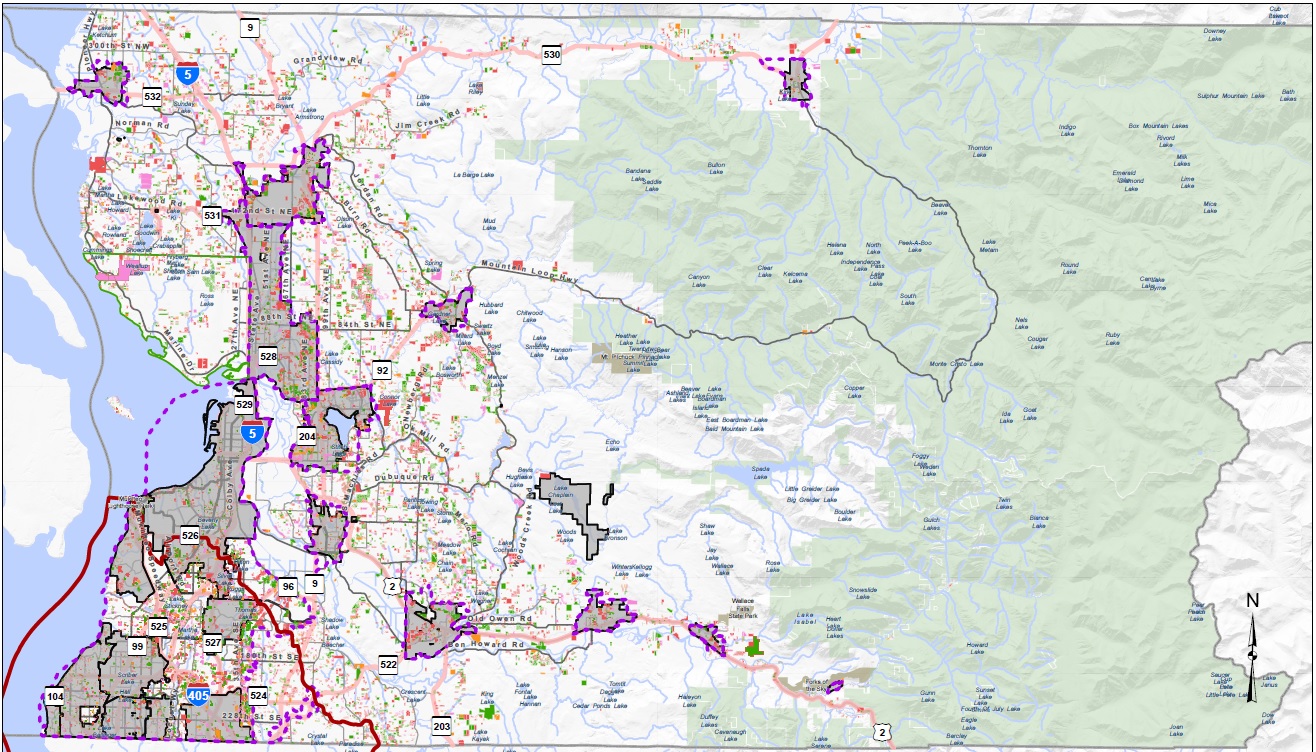 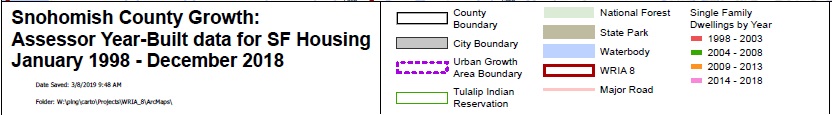 Snohomish County Growth map
Year Built HU Data for  WRIA 8(1998-2018)
* “Year Built” data shows that a new house was constructed, however, there is no indication if the new house is replacing an old one, and therefore not precisely reflecting HU growth and a corresponding increase in demand for potable water.
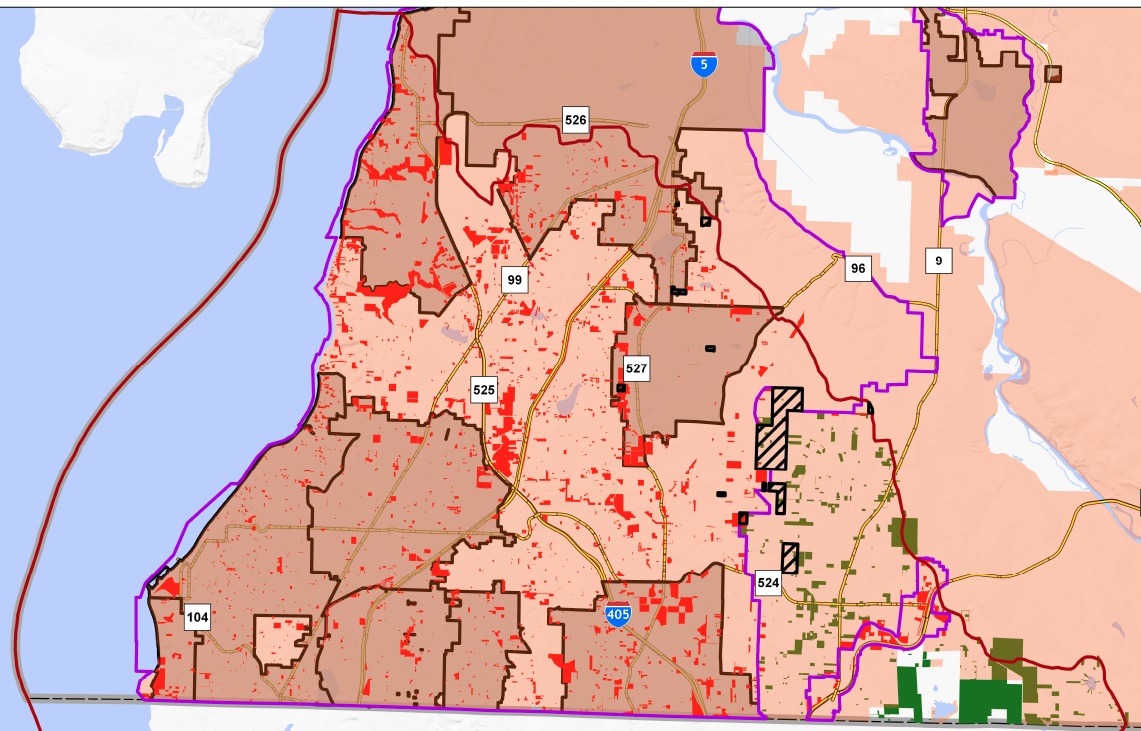 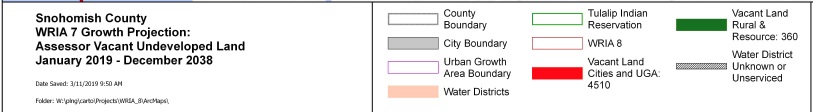 Snohomish County WRIA 8 growth projections
“Vacant” records
 in WRIA 8:

4,510 inside UGAs
 360 outside UGAs
4,870 total
A caution about “Vacant” land data 
– Snohomish County Assessor

Does not guarantee that the parcel is actually vacant:

Many parcels have multiple records in the database

Example: Leased land will have a land record and a separate record for the improvements – the land will appear as if it is vacant so the land owner is not taxed on the improvements; the improvements will be in a separate record for the owner of the buildings.

Timberlands, agricultural lands, mineral resource operations, parks, estuaries, conservation areas, submerged lands, critical areas, NGPAs & CAPAs, etc. are included as “vacant”.

“Vacant” will include small slivers of land along right-of-way that do not have “lot status” and are too small to develop.
Vacant Land in WRIA 8
Snohomish County Comprehensive Plan Update - 2023
WREC WRIA 8 deadline
17
Data availability and WREC timelines are not coincident
Growth forecasting requires reliance on numerous assumptions
The subbasin strategy should not imply a level of detail that cannot be supported by the data and assumptions.
There are many factors that will influence the timing of growth
Mitigation in kind, in time and in place – acceptable level of accuracy?
Conclusion